HCD protection profile update
As of May 1 2015:

Draft 0.9.2 issued

Two meetings held in Canberra, Australia, during the CCUF-CCDB workshops:
US/JP/KR scheme meeting
Technical (industry) meeting

In other news
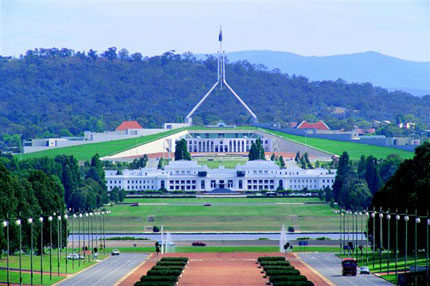 Copyright © 2015, Printer Working Group. All rights reserved.
1
Draft 0.9.2 – and next…
Issued in mid March with an end-of-March comment deadline 
Several hundred comments were received
Almost the same as were received for 0.9.1 
More than 150 comments remain open
About half are likely simple edits
Quite a few are duplicates, already done
Next draft in mid May
Presumably, end-of-May comment deadline
If relatively few comments are received, then final publication could happen in June
If hundreds of comments are received, then who knows?
Copyright © 2015, Printer Working Group. All rights reserved.
2
US/JP/KR scheme meeting
April 22, 9AM-10AM AEDT; attendees:
Mike Matta / NIAP, Murata-san / IPA, Il-gon Kim / ITSCC, Alan Sukert / Xerox, Kwangwoo Lee / Samsung, and Brian Smithson / Ricoh. 
KR scheme had some issues with the US/JP PP:
Crypto is too limiting (algos, protocols, eval): fix in iTC
The use of “Exact Compliance”: CCDB working on it
Discussed plans for drafts and final publication
Planning for an iTC / cPP to follow the US/JP PP
All three schemes are interested in co-sponsoring
First step is to form a CCDB working group with those schemes to write an ESR
IPA wrote an ESR a year ago, needs to update it
JP scheme is leading, maybe start in July
Copyright © 2015, Printer Working Group. All rights reserved.
3
Technical (industry) meeting
April 24, 1PM-3PM AEDT:. Attendees:
Alan Sukert / Xerox, Kwangwoo Lee / Samsung, Lachlan Turner / Ark Infosec, and Brian Smithson / Ricoh. 
We worked on issues tagged “access control” and “options” in the master issues list
“Access control” issues were mainly from HP, and were resolved as follows:
From the HCD’s perspective, whoever has the necessary credential is a (if not the) Job Owner 
As used in the AC SFP tables, “Containers” are like Job Data. We sort of don’t care about them. So we are removing “containers” from the tables.
“Options” issues were about image overwrite and purge functions, minor edits fix most of them.
Copyright © 2015, Printer Working Group. All rights reserved.
4
In other news
Mario Tinto has retired!
His last day at Aerospace (contracted to NIAP) was April 30.
On behalf of the MFP TC, IEEE P2600, PWG, etc., I presented (online) him the following certificate.

Yes, I’ll follow up with hardcopy.
Copyright © 2015, Printer Working Group. All rights reserved.
5
Copyright © 2015, Printer Working Group. All rights reserved.
6